Игра «Третий лишний»
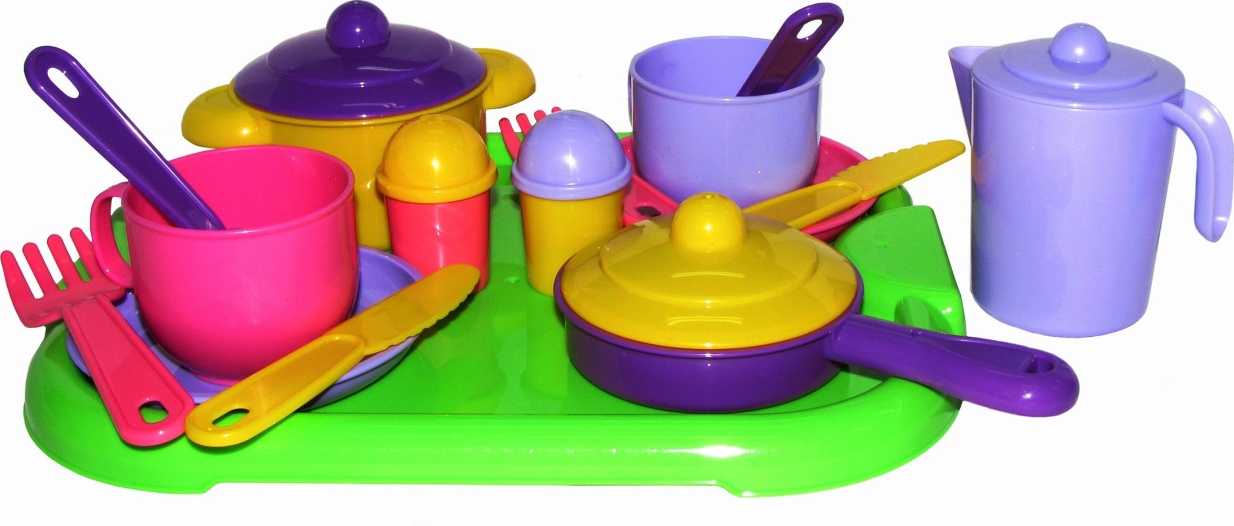 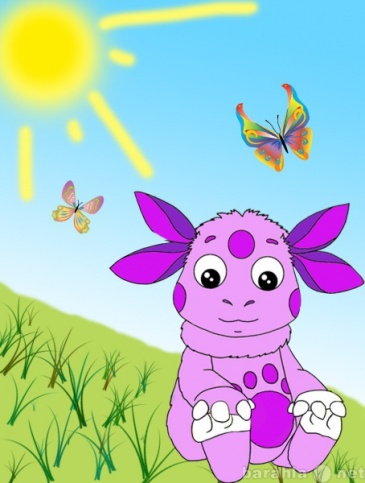 Начало
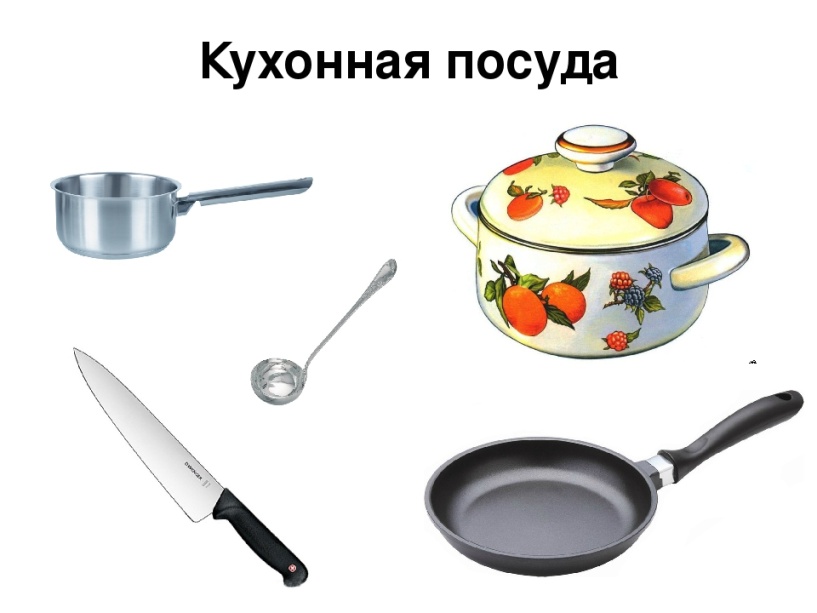 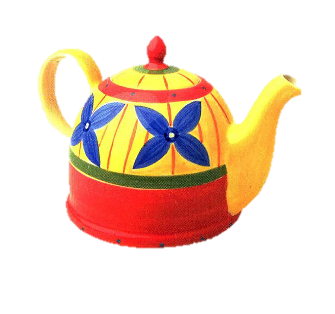 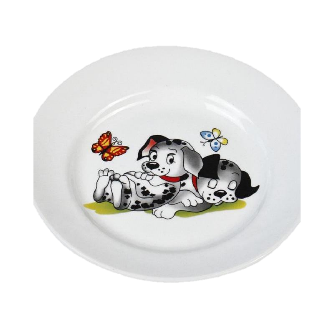 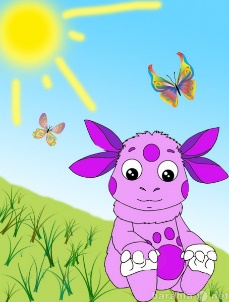 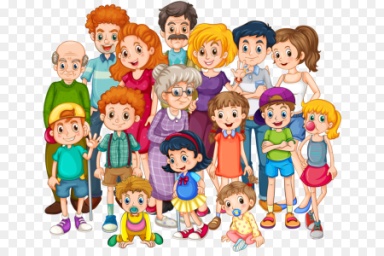 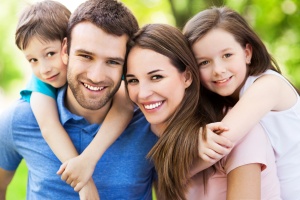 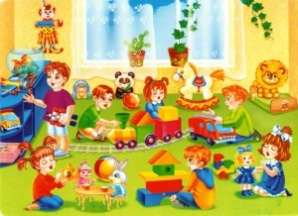 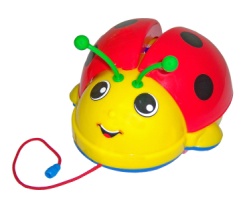 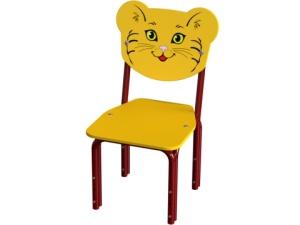 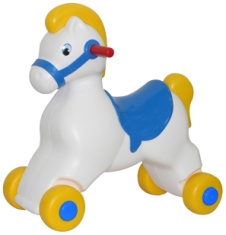 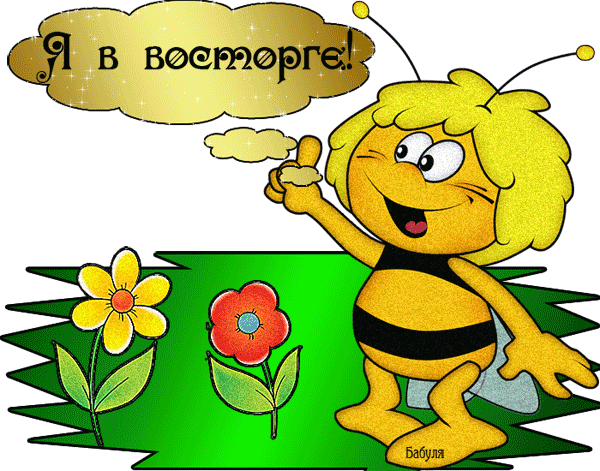 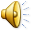 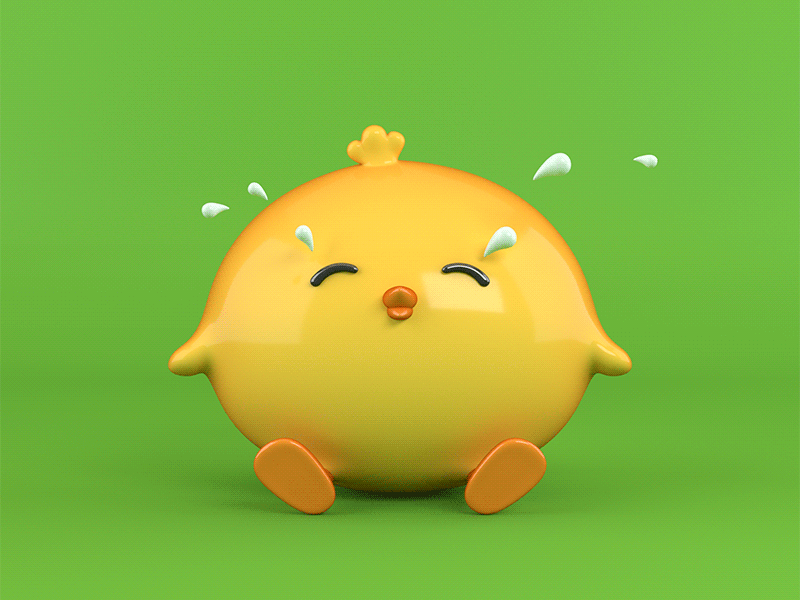 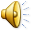